Identifying Responders to Treatment: An Example of Change in the PatientReported Outcomes Measurement Information System (PROMIS®) Physical Functioning Scale
Ron D. Hays
UCLA Department of Medicine
ISOQOL, San Diego, CA
October 21, 2019 (5:19-5:35pm)
Sheraton Nautilus 1
Patient Inclusion/Exclusion
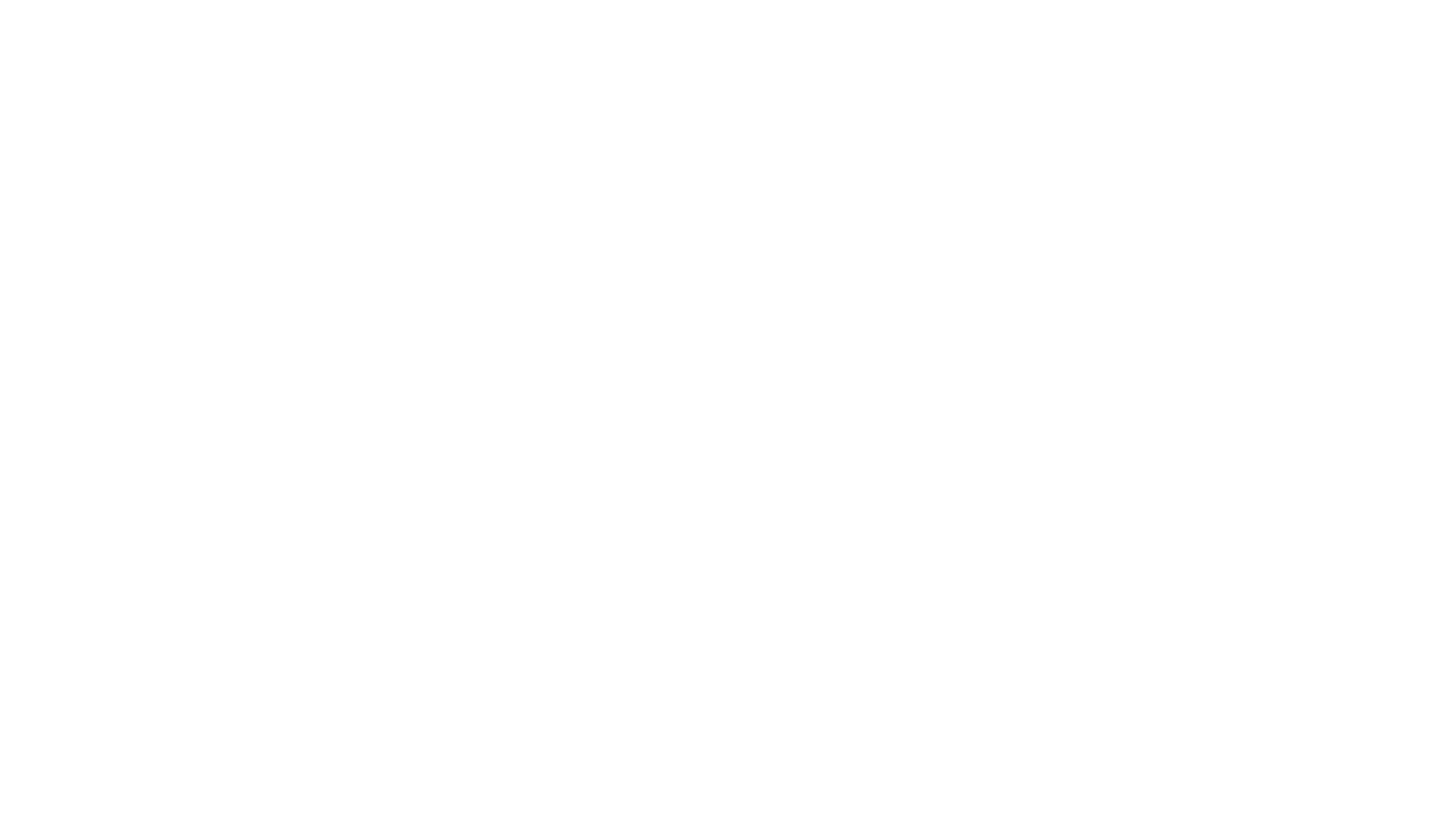 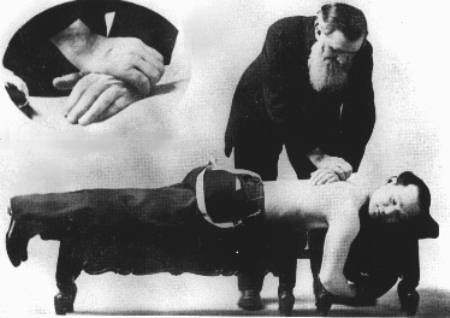 Inclusion
21 and older and current chiropractic patients in the U.S.
Chronic low back pain and/or neck pain
3 months or more pain before seeing chiropractor or self-reported  chronic pain
Able to complete questionnaires in English
Exclusion
Ongoing personal injury workers’ compensation litigation
Portland, OR; San Diego, CA; Minneapolis, MN; Dallas, TX; Seneca Falls/Upstate NY, Tampa, FLfor CERC National Study
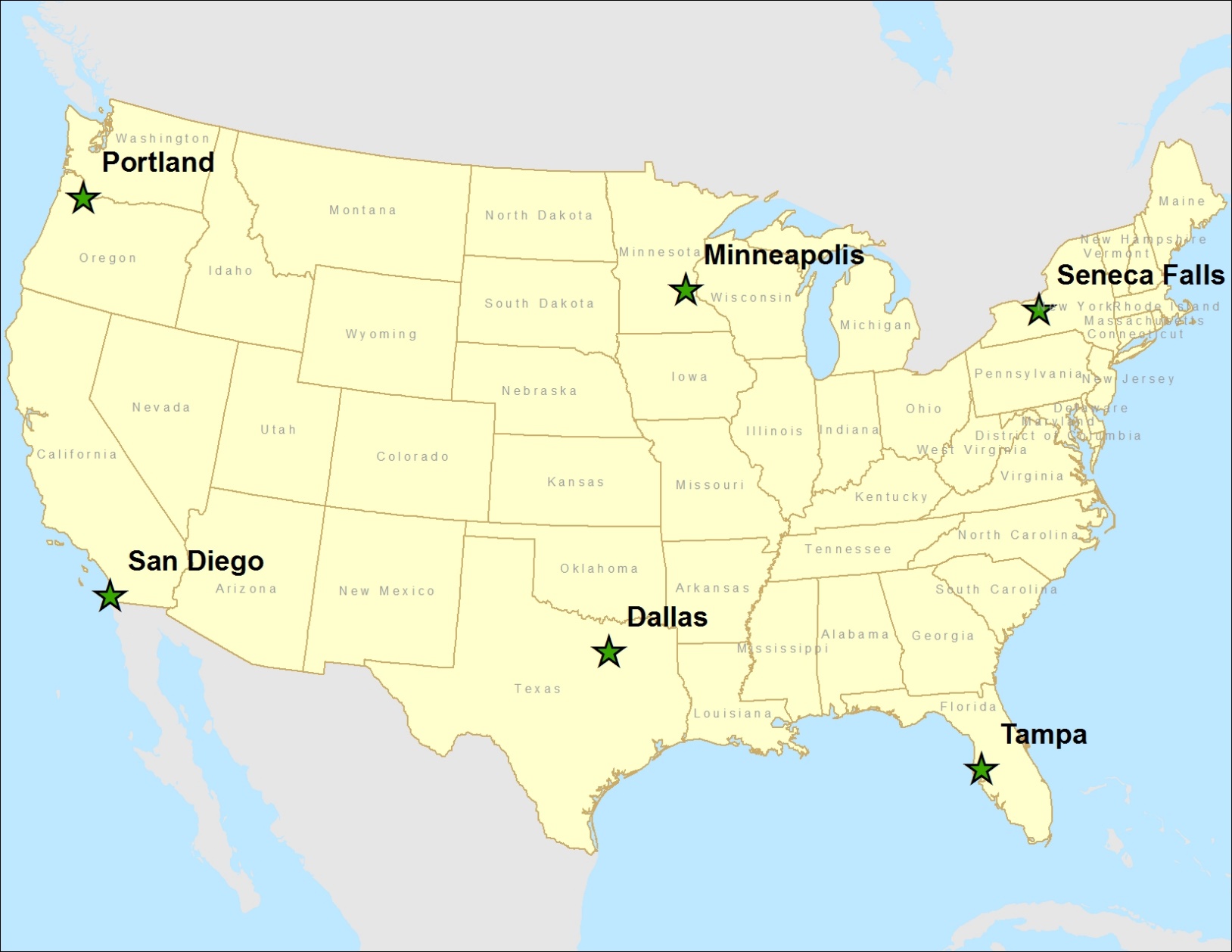 125 clinics, 2024 (72% of eligible) at baseline; 1834 (91%) at follow-up.
[Speaker Notes: 72% of those eligible for the study (n =  2024 out of 2829) participated.

n = 1834 (65%) of the 2829; 91% of 2024.]
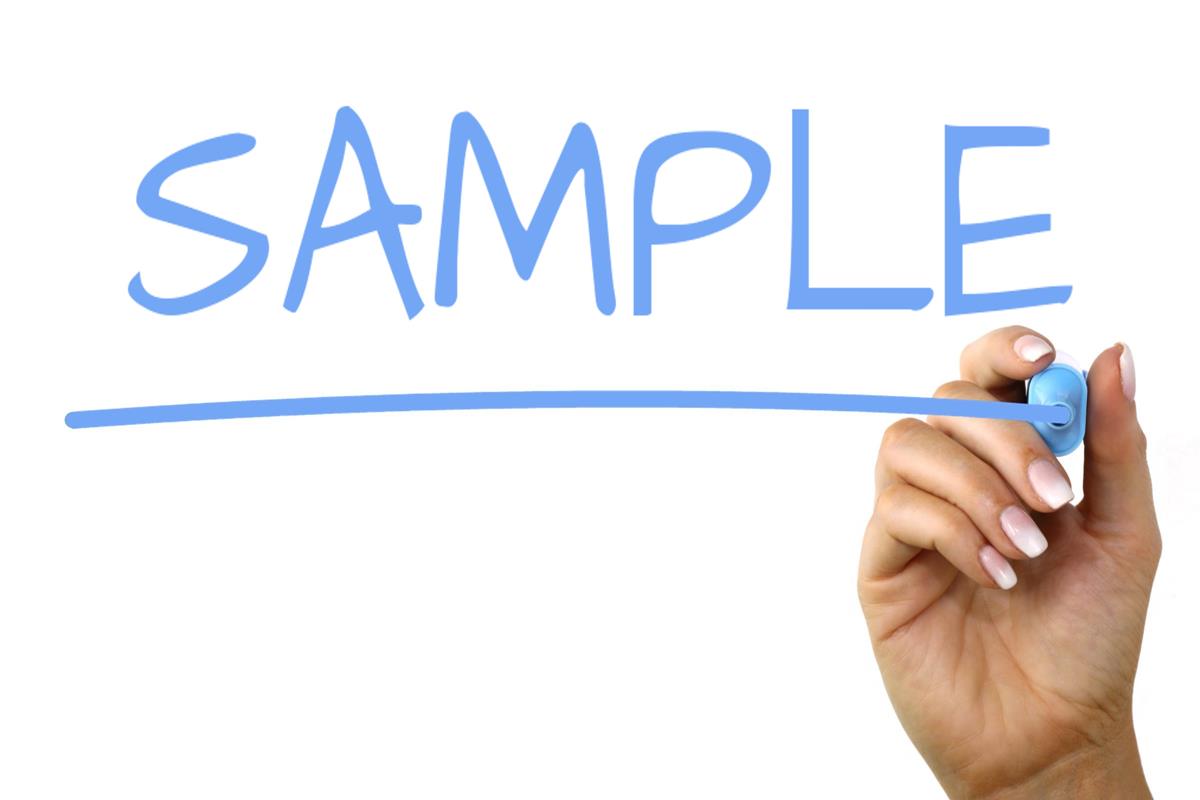 n = 1834
Average age = 49 (range: 21-95)
74% female
56% college degree
88% non-Hispanic white
59% working full time; 32% income >=$100k

Mean number of years getting chiropractic care for pain = 11
Mean number of years seeing “this” chiropractor for pain = 5
4
PROMIS-29 V 2.0 Profile(Baseline and 3 Months Later)
1. Physical functioning (4 items)
2. Pain intensity (1 item) and interference (4 items)
3. Fatigue (4 items)
4. Sleep disturbance (4 items)
5. Social health/participation in roles and activities (4 items)
6. Emotional distress--anxiety (4 items) and depressive symptoms (4 items)

7. Physical health summary score
8. Mental health summary score

T-score metric (mean = 50, SD = 10)

  Cella, D., Choi S. W. Condon, D. M., et al. (2019). PROMIS® adult health profiles: Efficient short-form measures of seven health domains.  Value in Health, 22(5), 537-544.

  Hays, R. D., Spritzer, K. L., Schalet, B., & Cella, D. (2018 epub). PROMIS®-29 v2.0 Profile Physical and Mental Health Summary Scores.  Quality of Life Research.
[Speaker Notes: Patients completed the PROMIS 29-item and we computed  6 multi-item scale scores and the physical and mental health summary scores.
The PROMIS-29 scores are on a T-score metric with a mean of 50 and SD of 10 in the U.S. general population.  For simplicity, I coded all scores so that a higher score represents better health.
[Typically, higher scores represent better physical functioning, social health, and physical and mental health summary scores.  Higher scores are worse for the other 4 scales (pain, fatigue, sleep disturbance, and emotional distress).]]
Internal consistency reliability or Mosier’s reliability of weighted composites.
[Speaker Notes: The reliabilities of the PROMIS-29 v2.0 measures in this sample were 0.85 or higher. 
Baseline means indicate that the sample of patients with chronic low back pain or neck pain are similar to the U.S. general population on emotional distress and better on social health.  But they have worse physical functioning and more pain, fatigue, sleep disturbance, and worse physical and mental health summary scores.]
7
Reliable Change Index (RCI)
>= 1.96
SEM  = standard error of measurement
SDbl  = standard deviation at baseline
rxx = reliability
8
[Speaker Notes: Next, we were interested in how many people got better, stayed the same, and got worse over the 3 months of the study.  We used the reliable change index to evaluate the significance of individual change.]
*
-
SD
r
1
xx
Amount of Change in Observed Score Needed To be Statistically Significant
= 2.77 *
“Coefficient of repeatability” or “minimal detectable change” given measurement error of instrument
Note: SD  = standard deviation and  rxx = reliability
9
10
[Speaker Notes: The percent of people that got significantly better ranged from 13% (physical functioning) to 30% (mental health summary score).]
Reliable Change in IRT
Jabrayilov et al. (2016).  Comparison of classical test theory 
and item response theory in individual change assessment.  
Appled Psychological Measurement, 40(8), 559-572.
11
[Speaker Notes: Standard errors are obtained using the information function.  We use Expected A Posterior (EAP) estimates of physical function and associated standard errors.]
12
[Speaker Notes: The standard error of measurement in the classical reliable change index is the same for everyone: in the sample.
SEM = SD * SQRT (1-reliability)
We used the average of the SEM at baseline and follow-up.
With item response theory the standard error depends on the responses to the items in the scale and where the person is on the underlying concept.  We used expected a-posterior SDs to estimate standard errors for comparison to the CTT results. (SD of the posterior distribution).
78% of the patients stayed the same according to the CTT estimates versus 91% based on IRT.  
Of the 1425 that were classified as the same according to CTT, 99% were also classified as the same by IRT. 
However, only 27% of the 173 people that were worse according to CTT were classified as such by IRT.  Similarly, only 38% of the 236 people classified as better by CTT were also deemed better by IRT.  
The Spearman rank—order correlation between CTT and IRT categories of change was 0.54 (p = 0.0228).]
78%
91%
13
27%
99%
38%
Spearman rank-order correlation = 0.54

*Δ = -13.7 
  SEM = 2.6, RCICTT = 3.7 versus SE = 7.1, RCIIRT = 1.93
14
CR (two-tailed): 2.77*SEM
CR (one-tailed): 2.33*SEM
15
[Speaker Notes: Some have expressed dismay at the relatively small percentage of people classified as changed based on individual statistical significance.  
One strategy for classifying change is to use a combination of one-tailed and two-tailed tests of significance and report five levels of change: definitely worse (two-tailed), probably worse (one-tailed), same (one-tailed), probably better (one-tailed), and definitely better (two-tailed).  This table  shows the number and percentage of people who fall into these 5 categories of change for physical function and emotional distress using IRT estimates.  
Note that a very similar number of people are classified as worse versus better for emotional distress (a measure that did not change significantly at the group-level) while a greater number got better than got worse on physical function (a measure that improved significantly at the group-level).]
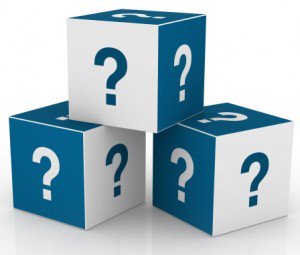 Thank you.
Finkelman, M. D. et al.  (2010).  Item 
selection and hypothesis testing for the 
adaptive measurement of change.  Applied                                      Psychological Measurement, 34, 238-254.
Hays, R. D., Spritzer, K. L., Sherbourne, C. D., Ryan, G. W., & Coulter, I. D.  (2019). Group and individual-level change on health-related quality of life in chiropractic patients with chronic low back or neck pain. Spine, 44(9), 647-651.
Jabrayilov, R. et al.  (2016).  Comparison of classical test
theory and item response theory in individual change assessment.  Applied Psychological Measurement, 40, 559-572.
Wang, C., & Weiss, D. J.  (2018).  Multivariate hypothesis
testing methods for evaluating significant individual change.  Applied Psychological Measurement, 42, 221-239.
drhays@ucla.edu    
Powerpoint file available for downloading at: 
https://drhays.dgsom.ucla.edu/pages/presentations
16
[Speaker Notes: Jabrayilov et al. did a simulation and concluded that IRT is superior to CTT in detection of individual change when a scale has 20 or more items, but CTT was superior for shorter scales.  

The simulation used the Fisher information function to estimate IRT standard errors but we used expected a-posterior SDs here.]